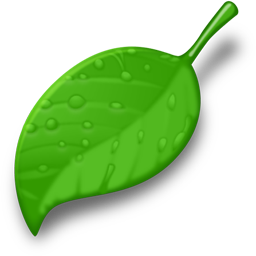 الوحدة الأولى
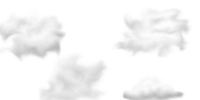 الوحدة القرائية 
القراءة الإعلامية
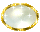 الدرس الثالث
قراءة المقال الصحفي
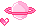 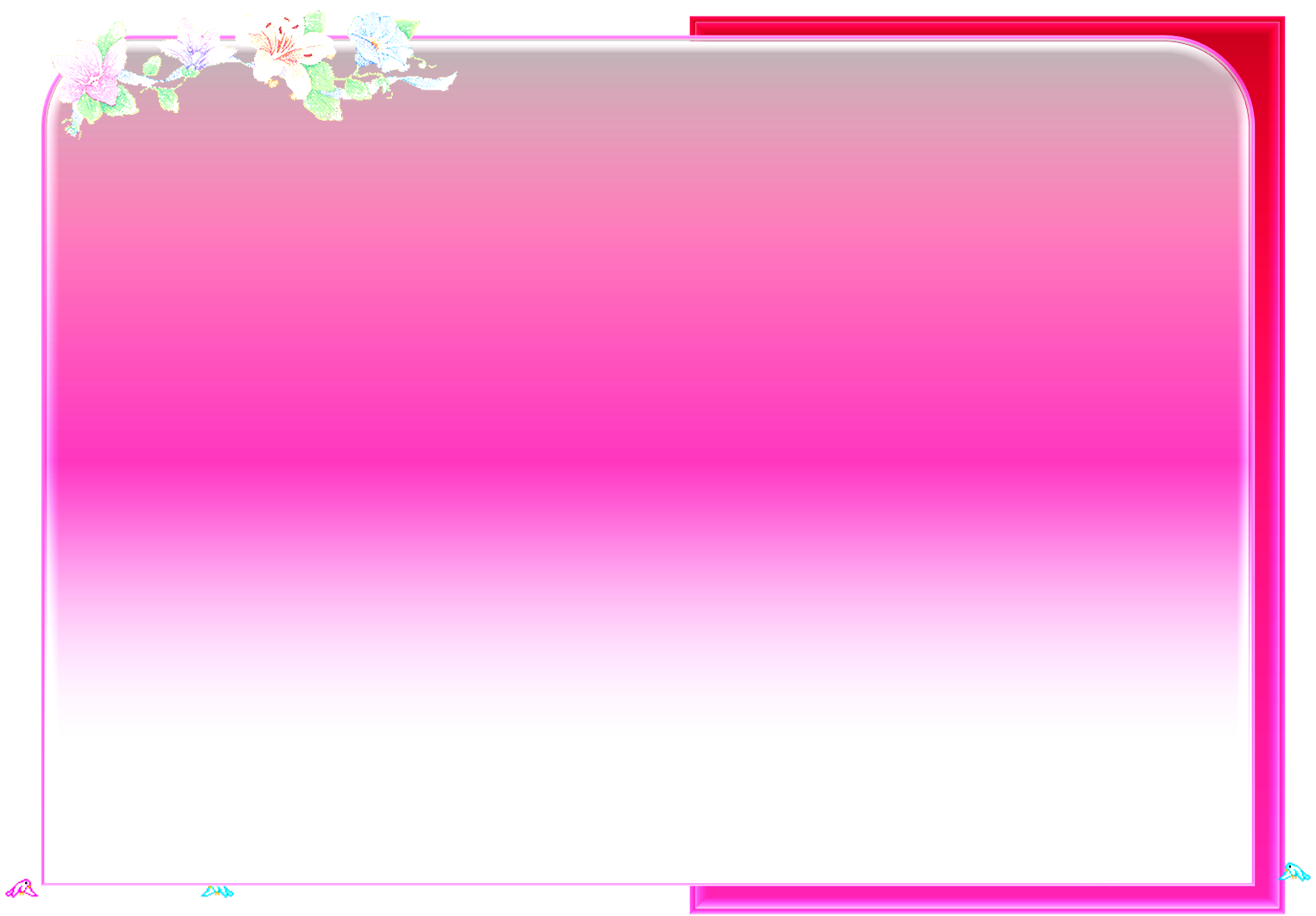 1- المقال الصحفي نوع من أنواع الكتابة الصحفية يعبر فيه الكاتب عن .................. و ................ و .........................،
تجاربه
آرائه
مواقفه الخاصه
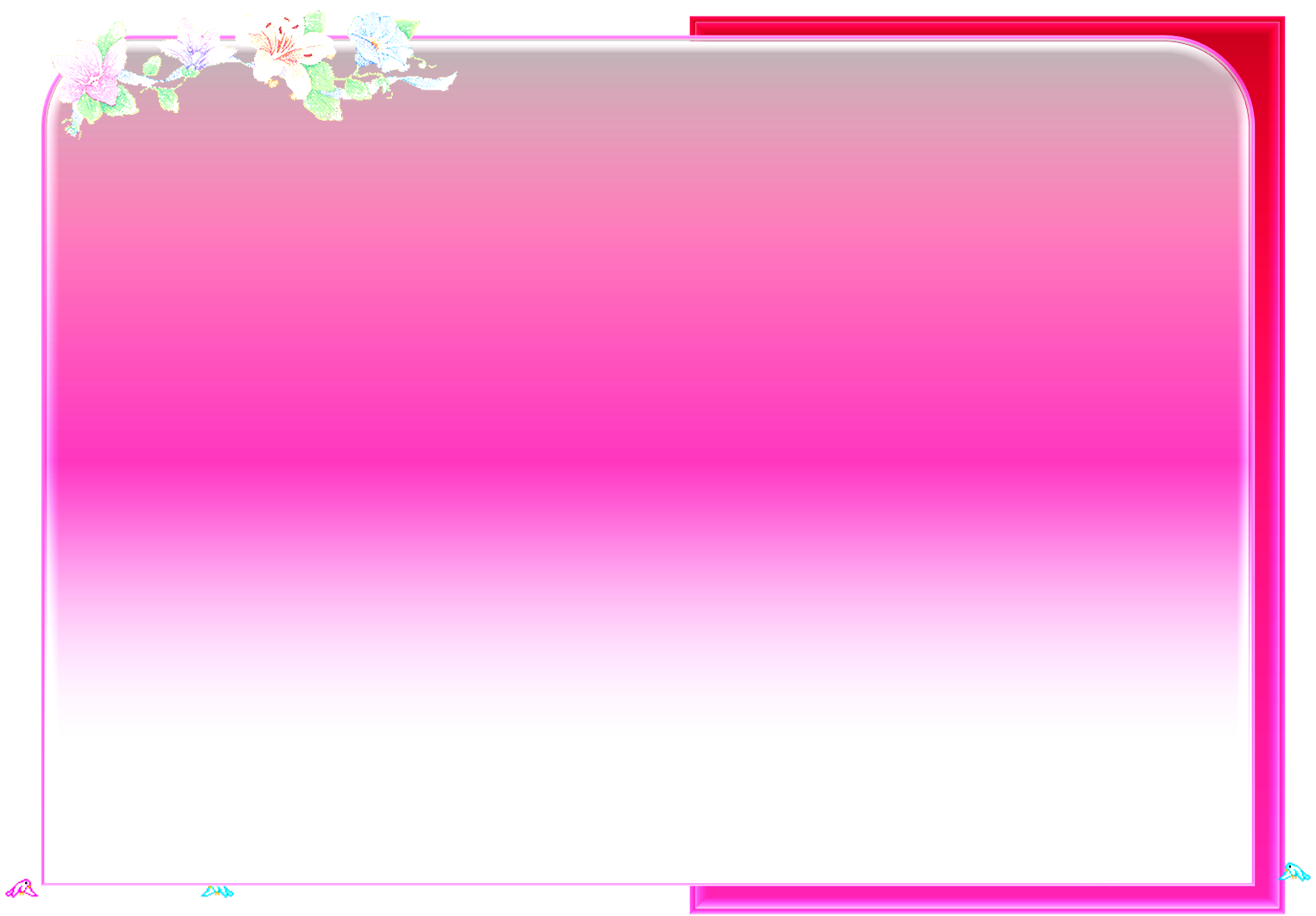 وقد يتضمن أيضاً ................. وغالباً ما يضاغ المقال الصحفي بأسلوب .................. يفهمه جميع القراء على اختلاف مستوياتهم.
حقائق علمية
سهل واضح
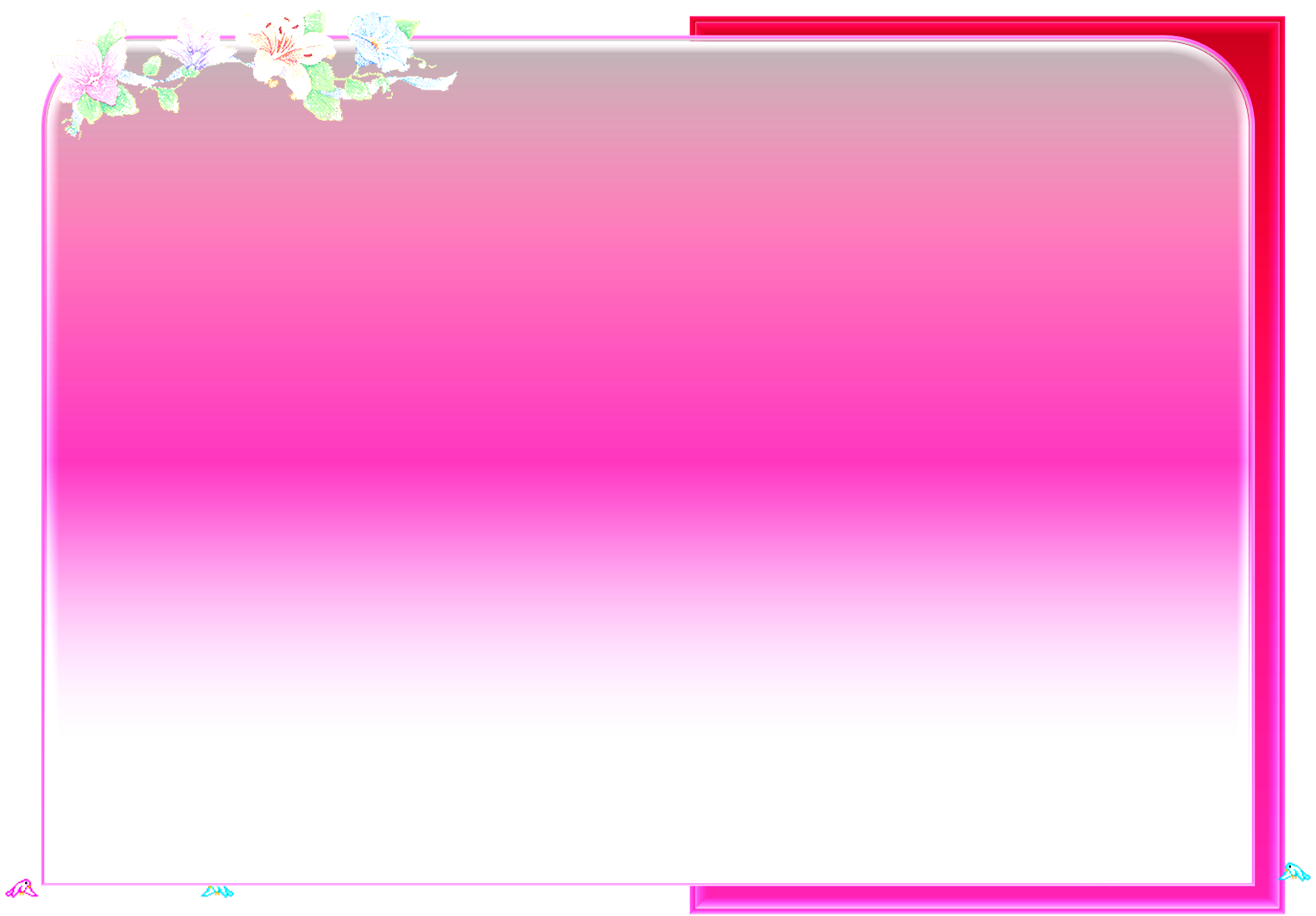 إلا أن أنواعاً من المقالات تكون أعمق من غيرها في تحليل نوع الأحداث والقضايا والظواهر التي تشغل المجتمع.
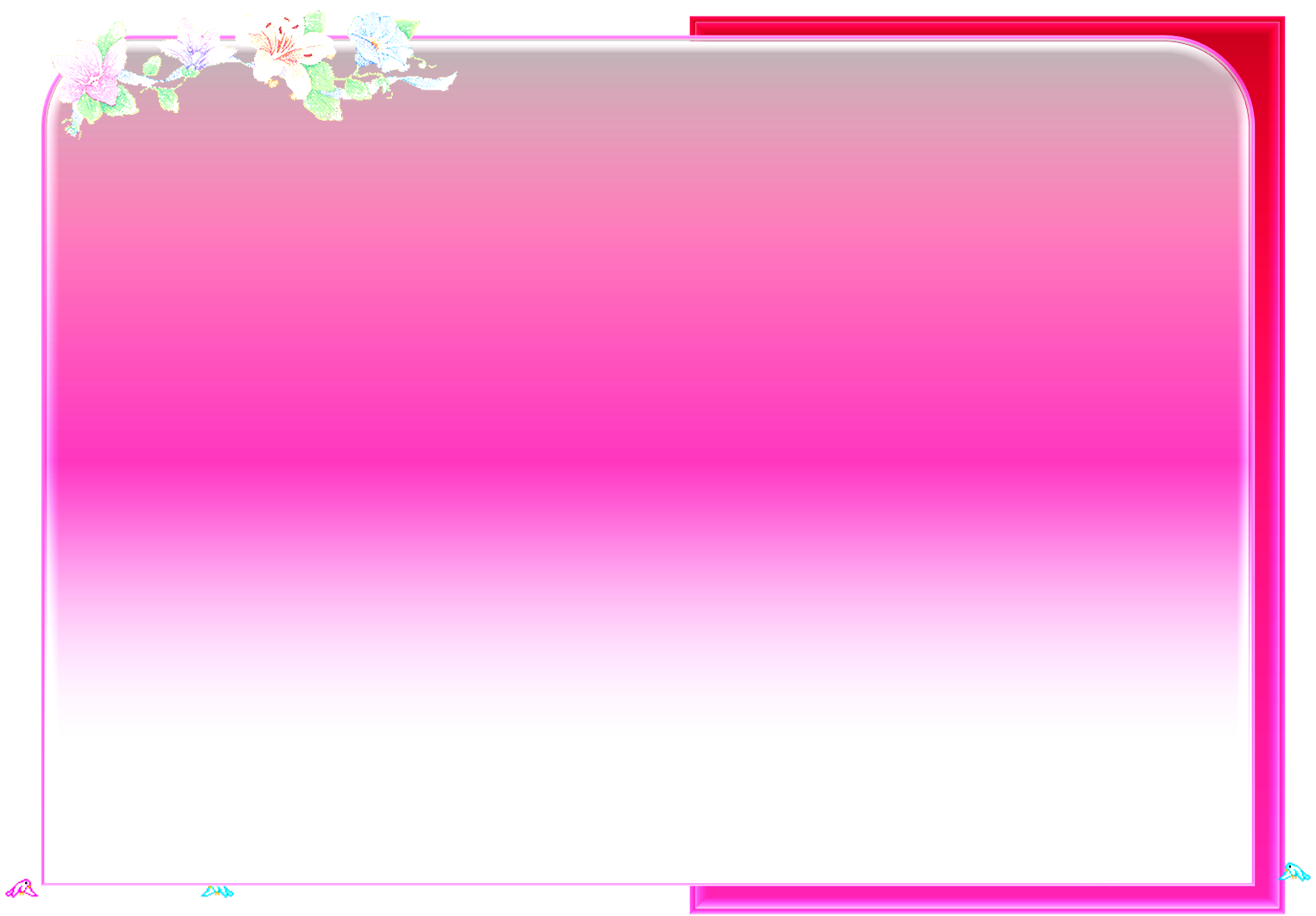 والمقال الافتتاحي لكل صحيفة يعبر عن .................... في الأحداث اليومية الجارية، وفي القضايا التي تشغل الرأي العام المحلي او الدولي. أما مقالات الكُتَّاب الأخرى فتعبر غالباً عن ......................
سياستها
آراء أصحابها
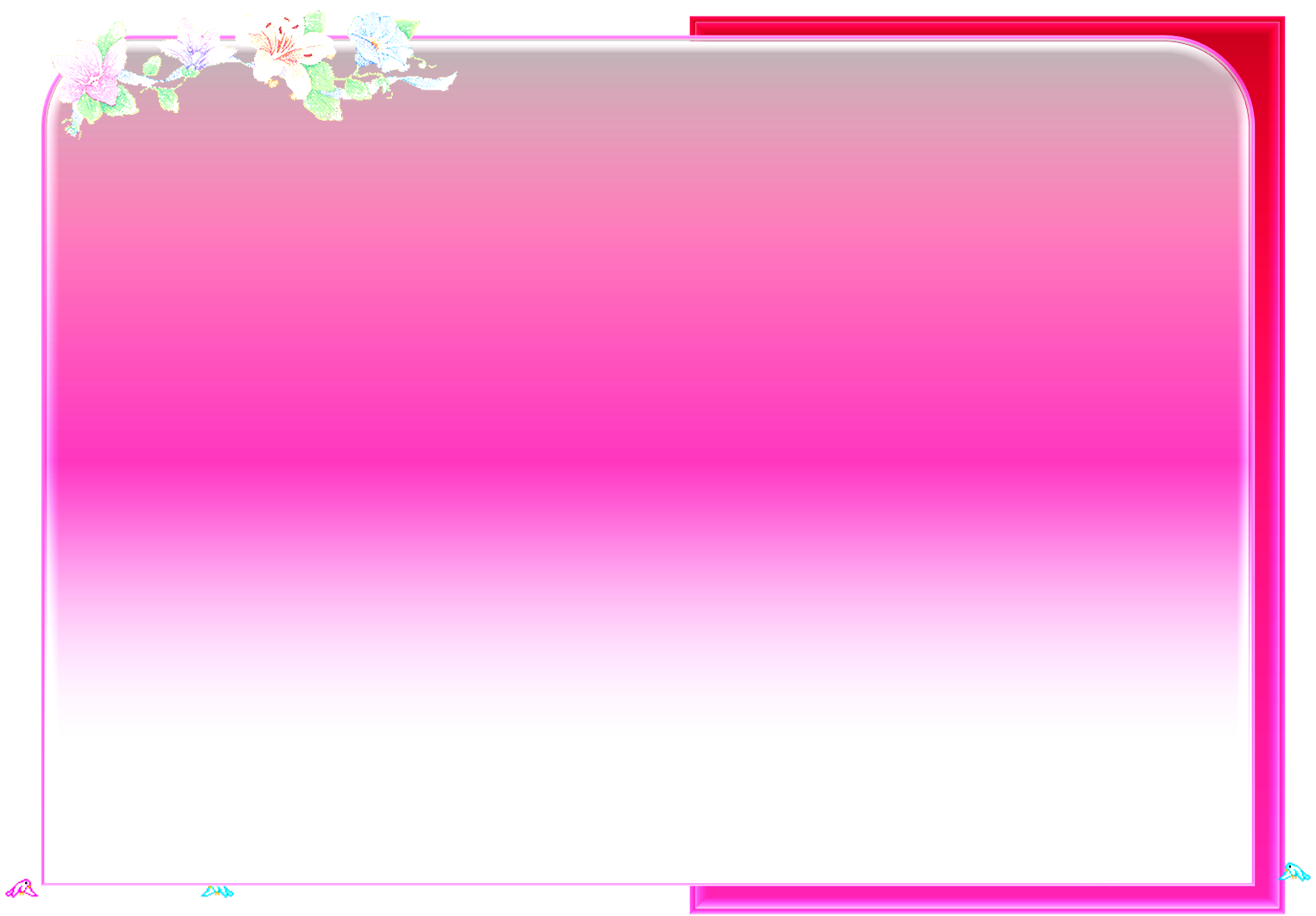 وتتنوع المقالات الصحفية بحسب مكانها من الصحيفة فتشمل ................. و .................. و .................. و ................. و ................... و ................ و .................... و ...................
الاجتماعي
السياسي
الأدبي
الثقافي
الفني
النقدي
الرياضي
الاقتصاد
2- خطوات تحليل المقال الصحفي:
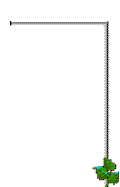 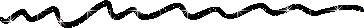 أ-
تحديد الفكرة الرئيسية للمقال.
ب-
تحديد طبيعة المقال.
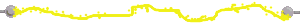 2- خطوات تحليل المقال الصحفي:
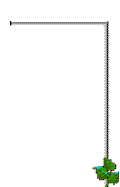 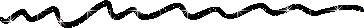 ج-
تحديد أسلوب الكاتب.
د-
الحكم العام على المقال وتقويمه من حيث وضوح الفكرة.
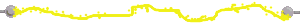 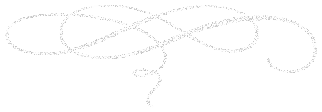 3
المقال الموضوعي يقابله المقال الـ
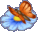 الذاتي
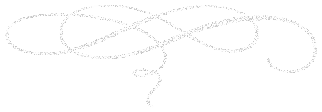 3
والمقال الأدبي يقابله المقال الـ
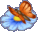 العلمي
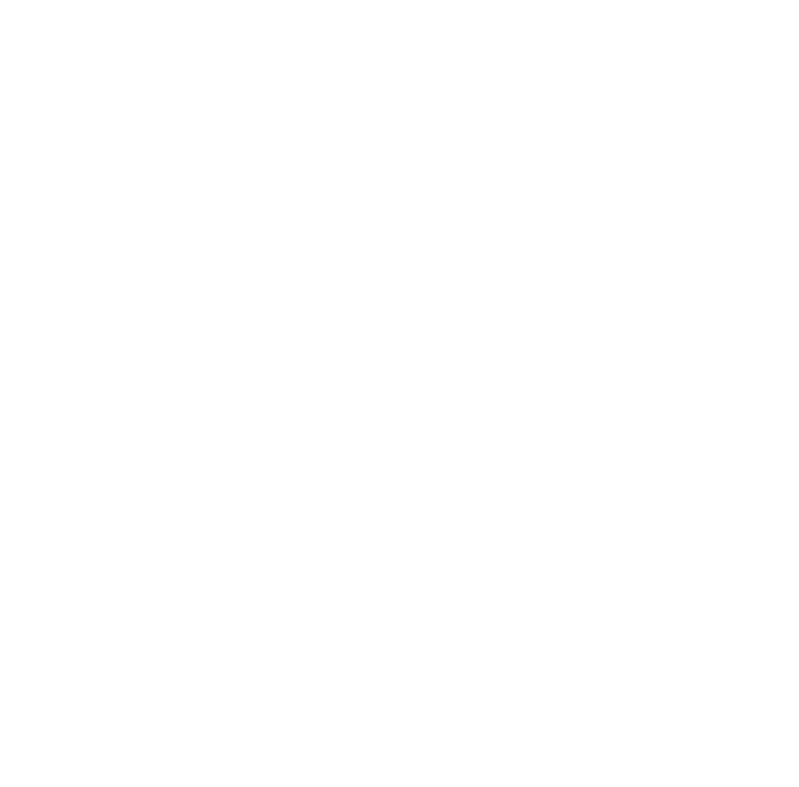 4- أكمل الجدول التالي بذكر خصائص كل نوع من أنواع المقال:
خصائصه
نوع المقال
يصف المقال والمشاهد بدقة وأمانة
الوصفي
خصائصه
نوع المقال
يفسر ظاهرة علمية أو اجتماعية مستعيناً بالأدلة والشواهد
التفسيري
خصائصه
نوع المقال
يطرح أفكار مثيرة للجدل ويؤيد فيه الكاتب أفكاره بالحجج والبراهين ويدعمها بالأدلة ويهدف إلى إقناع القارئ بفكرته
الجدلي